LEVENSMOEHEID BIJ OUDEREN
“Ze mogen me komen halen”
Chris GASTMANS
KU Leuven
‘Vroeger hoopte men om lang te mogen leven. Nu verlangt men om tijdig te sterven’ ‘De Standaard 7 okt. 2021
Vroeger:
Moeten sterven in verre toekomst
Hopen zo lang mogelijk te mogen leven
Nu: 
Moeten leven als een dagelijkse last
Hopen zo snel mogelijk te mogen sterven
Uit het leven gegrepen
‘Ik hoop dat ik niet meer wakker word. Wat zit ik hier nog te doen?’
‘Het zou beter zijn voor iedereen als ik dood was’
‘Als je niet meer van tel bent, wat blijft er dan nog over?’
‘Nu zit ik hier. Ik, die niemand tot last wil zijn. Hoelang nog en waarom toch?’
‘Ze zouden beter jonge mensen helpen. Het is weggesmeten geld om voor mij te zorgen’
Waardigheidsbevorderende zorg
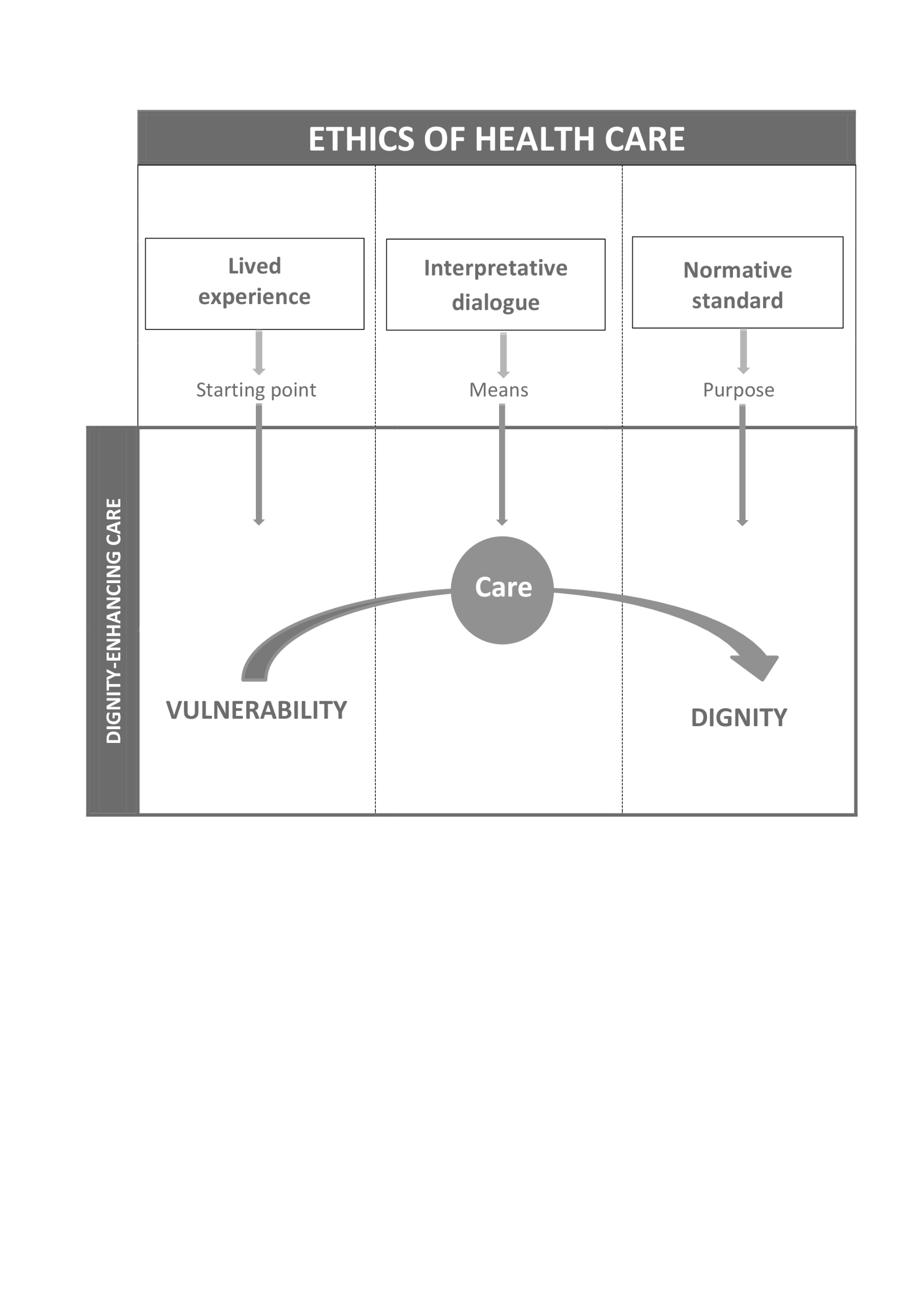 Wat weten we over levensmoeheid?
Wat is levensmoeheid?
Psychisch lijden van een persoon die door (een combinatie van) medische en/of niet-medische factoren geen of slechts gebrekkige levenskwaliteit (meer) ervaart en als gevolg daarvan de dood boven het leven verkiest” (Delbeke 2012)
Risicofactoren
Lichamelijk, vb. slechthorend, mobiliteit
Psychisch, vb. negatief zelfbeeld, geen veerkracht
Sociaal, vb. eenzaamheid
Existentiëel, vb. zinverlies
Hoe voelt levensmoeheid?
“Een kluwen van onvermogen en onwil om nog langer verbinding te maken met het leven. Dit proces van loslaten en vervreemding (van de wereld, van anderen en jezelf) levert een permanente spanning en verzet op, en versterkt het verlangen om het leven te beëindigen” (van Wijngaarden, 2016)
Hoe voelt levensmoeheid?
Gevoel van fundamentele eenzaamheid
Gevoel er niet meer toe te doen
Gevoel zijn eigenheid te hebben verloren
Existentiële en lichamelijke moeheid
Afkeer van afhankelijkheid
Geen toekomst, verlangen naar de dood
Lichamelijke, sociale, existentiële verlieservaring
Houdingen van hulpverleners
- Machteloosheid en onzekerheid
Detecteren van levensmoeheid is moeilijk
Begrijpen van levensmoeheid is moeilijk
Omgaan met levensmoeheid
Activisme
Empathische, dialogale houding
Levensmoeheid en levenseinde
Ouderen en doodswens
10-20% heeft doodsgedachten
Verhoogd suïciderisico
Doodswens omwille van levensmoeheid
Nederland: 0,18% van 55-plussers (10.156)
Houding t.a.v. euthanasie omwille van levensmoeheid
Tolerantie bij Nederlandse burgers neemt toe
Nederlandse artsen zijn minder tolerant
Voorlopig besluit
Levensmoeheid is complex fenomeen
Vooral onderzoek in Nederland (cfr. Voltooid leven)
Levensmoeheid is vooral gekoppeld aan verlieservaringen
Band met omringende wereld (lichaam, naasten, grote wereld) neemt af
Fundamenteel gevoel van eenzaamheid
Verlangen naar de dood
Wat heeft levensmoeheid met ethiek te maken?
Ethisch kader
Maatschappelijke verantwoordelijkheid
Maatschappelijke beeldvorming over ouder worden, kwetsbaarheid en zorg
Individuele en maatschappelijke zinhorizon m.b.t. ouderdom
Gebrek aan positieve maatschappelijke zinhorizon kan gevoelens van verlatenheid, uitgesloten zijn, eenzaamheid, toekomstangst opwekken
Inclusieve samenleving
Ethisch kader
Individuele en relationele verantwoordelijkheid
‘Elkaar tot last zijn’ vermijden is individuele verantwoordelijkheid – plicht tot sterven
‘Elkaar tot last zijn’ hoort bij relationele verbondenheid van mensen
Wederzijdse afhankelijkheid is niet problematisch maar drukt onze condition humaine uit
Ethisch kader
Individuele en relationele autonomie
Individuele autonomie als zelfbeschikking 
Staat op gespannen voet met toenemende zorgafhankelijkheid
Hoe autonoom is wil om te sterven?
Relationele autonomie
Autonomie via dialoog en in relatie met betekenisvolle anderen
‘Geen individu zonder relaties; geen relaties zonder individu’
Ethisch kader
Kwetsbare waardigheid
Kwetsbaarheid in negatieve zin: waardigheid verliezen
Waardigheid van het hebben en kunnen
Kwetsbaarheid in positieve zin: in kwetsbaarheid waardigheid leggen: waar kijk ik naar uit? Wat is nog van waarde? 
Waardigheid van het zijn en het gezien en gehoord worden
Besluit
Van individuele zelfbeschikking van ouderen naar relationele verantwoordelijkheid voor ouderen
Hoe kunnen we omgaan met mensen die levensmoe zijn?
Medisch-klinische benadering
Uitzuivering van de hulpvraag
Multidisciplinair team, inclusief psychiater en psycholoog
Risicofactoren opsporen: lichamelijk, psychisch, socio-economisch, existentieel
Interventiemogelijkheden
Scenario 1: interventie mogelijk en gewenst
Scenario 2: interventie mogelijk maar niet gewenst
Scenario 3: interventie niet mogelijk
Aandachtige betrokkenheid
Oudere: Nood aan erkenning en zorg van anderen
Erkend, gezien en gehoord worden
Iemand van waarde zijn voor iemand anders
Houding hulpverleners
Empathische houding
Relatie en ontmoeting als heling
Intieme zorg: zich aan elkaar tonen als mens
Verantwoordelijkheid en zingeving
Verantwoordelijkheid voor zichzelf en de ander
Autonomie van ouderen erkennen (vb. ACP)
Mede-mens-zijn ondersteunen (vb. luisteren naar conflicten)
Zelfwaardegevoel ondersteunen (vb. ik ben uniek)
Zingeving
Verleden (vb. levensverhalen; wat was goed?)
Heden (vb. veilig zijn; gezien en gehoord worden)
Toekomst (vb. waar kijk ik naar uit?)
Maatschappelijke verantwoordelijkheid
Maatschappelijke en individuele zinhorizon
Inclusieve en solidaire samenleving
Bewustwording en emancipatie
Zorgstrategieën
Vroegtijdige zorgplanning
Euthanasie
Besluit
Ethisch verantwoord omgaan met ouderen die levensmoe zijn is een kwestie van de juiste evenwichten te vinden. Het evenwicht tussen activiteit (doen) en passiviteit (zijn), tussen de verantwoordelijkheid ‘van’ ouderen en onze verantwoordelijkheid ‘voor’ ouderen, tussen een persoonlijke en een maatschappelijke aanpak.
“Kwetsbare waardigheid Ethiek aan het begin en einde van het leven”
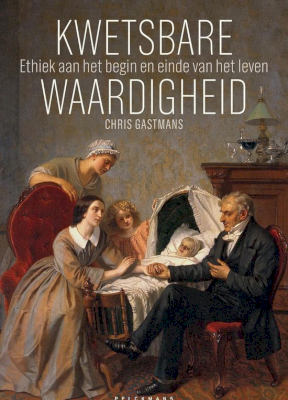